Nadace depositumbonum
Představení
Úspěch pro každého žáka, 11.2. 2015
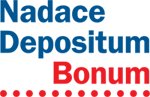 spravujeme peníze z promlčených anonymních vkladních knížek
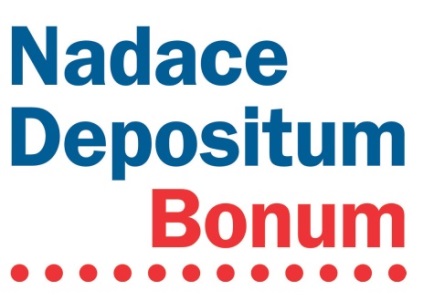 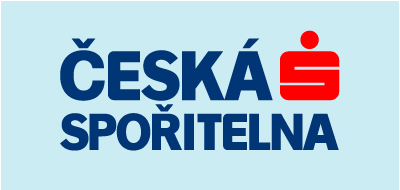 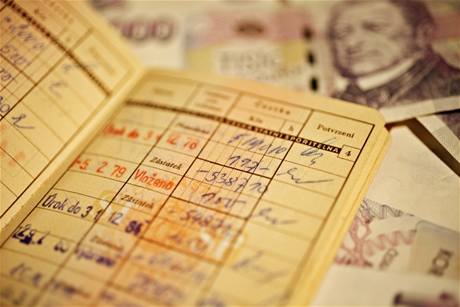 1,45 mld. Kč
podporujeME vzdělávání v oblasti přírodních a technických oborů
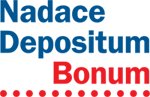 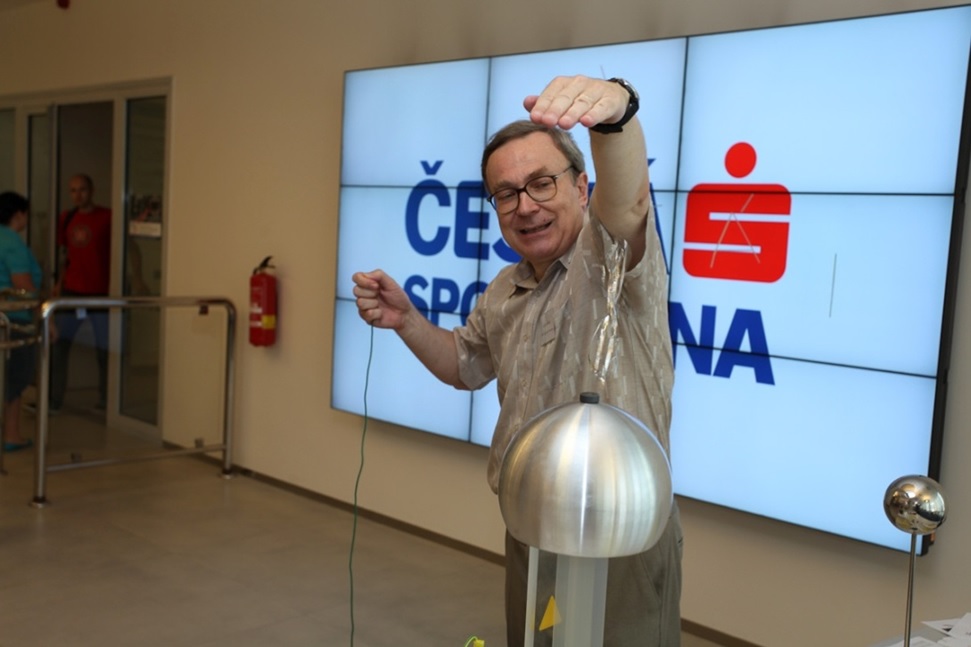 Cíle
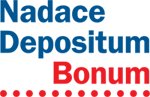 Zvýšit zájem dětí o technické a přírodovědné obory.
Zlepšit kvalitu výuky těchto oborů.
Posílit prestiž profese učitele.
Zvýšit povědomí o klíčovém významu školství pro prosperitu země.
Principy NADACE
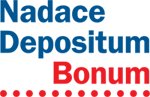 Dlouhodobost
Dobrovolnost
Propojení – práce zdola
Radost
Sdílení
3 projekty
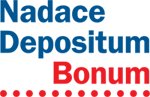 Heuréka 

Regionální centra

Tandemy
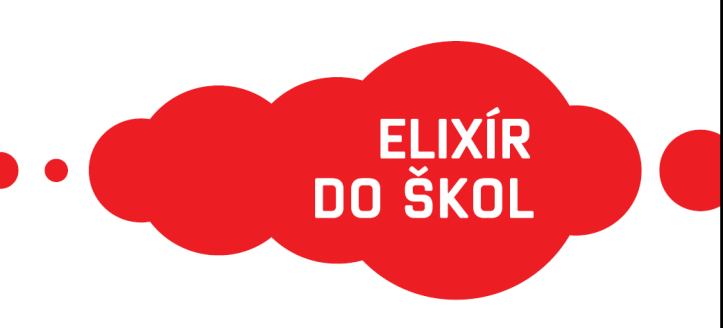 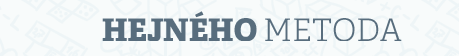 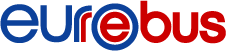 Inciativa Heuréka – 25 let zkušeností
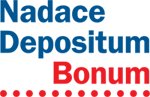 Metodika výuky fyziky
Cyklus seminářů pro učitele fyziky
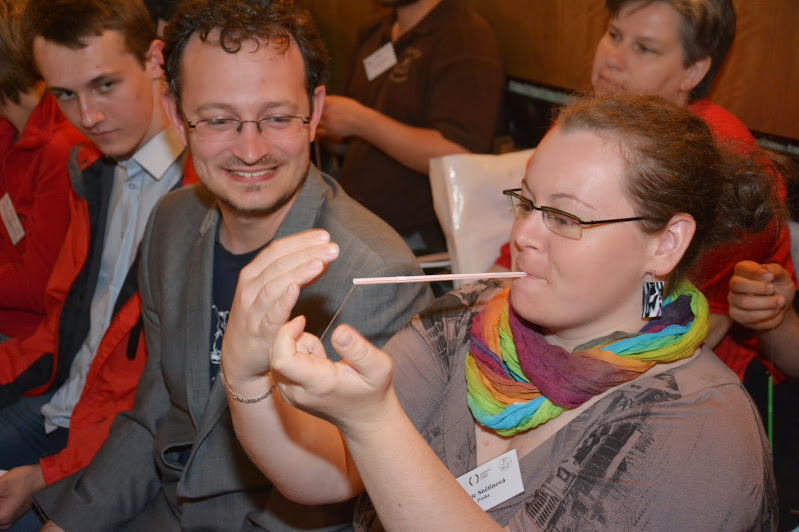 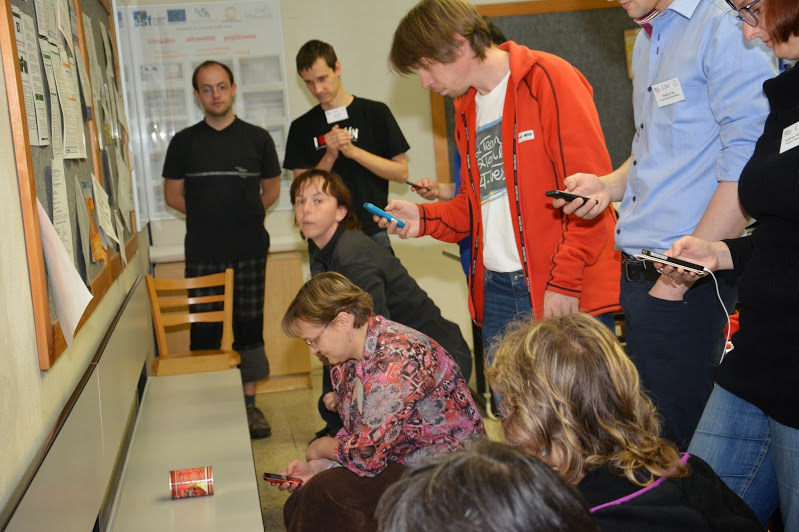 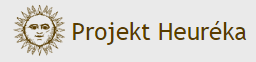 Regionální centra – platforma sdílení
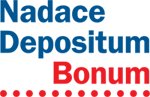 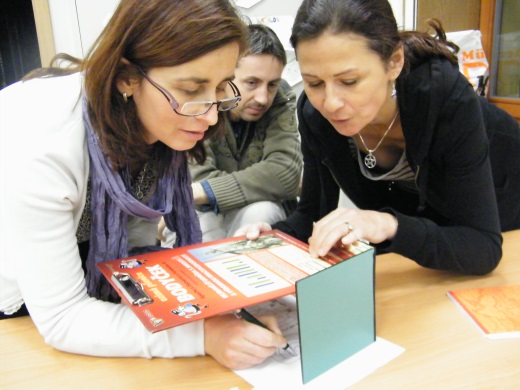 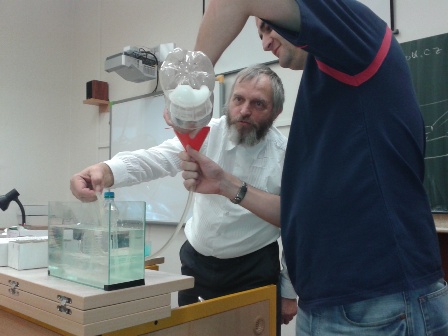 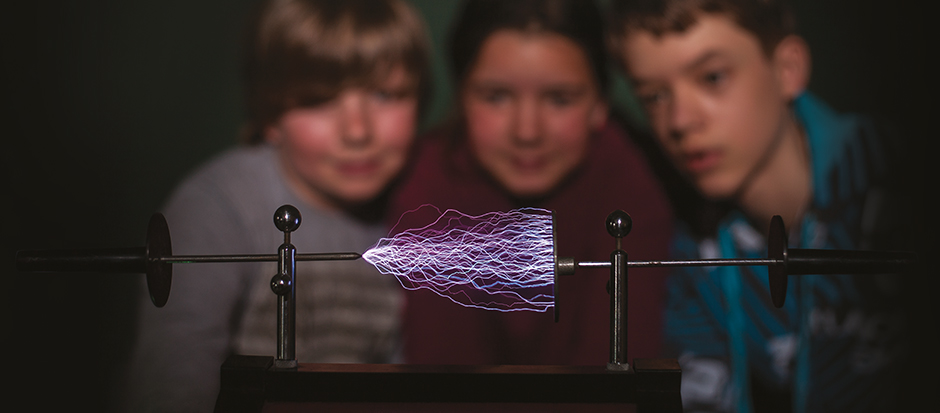 21 regionálních center
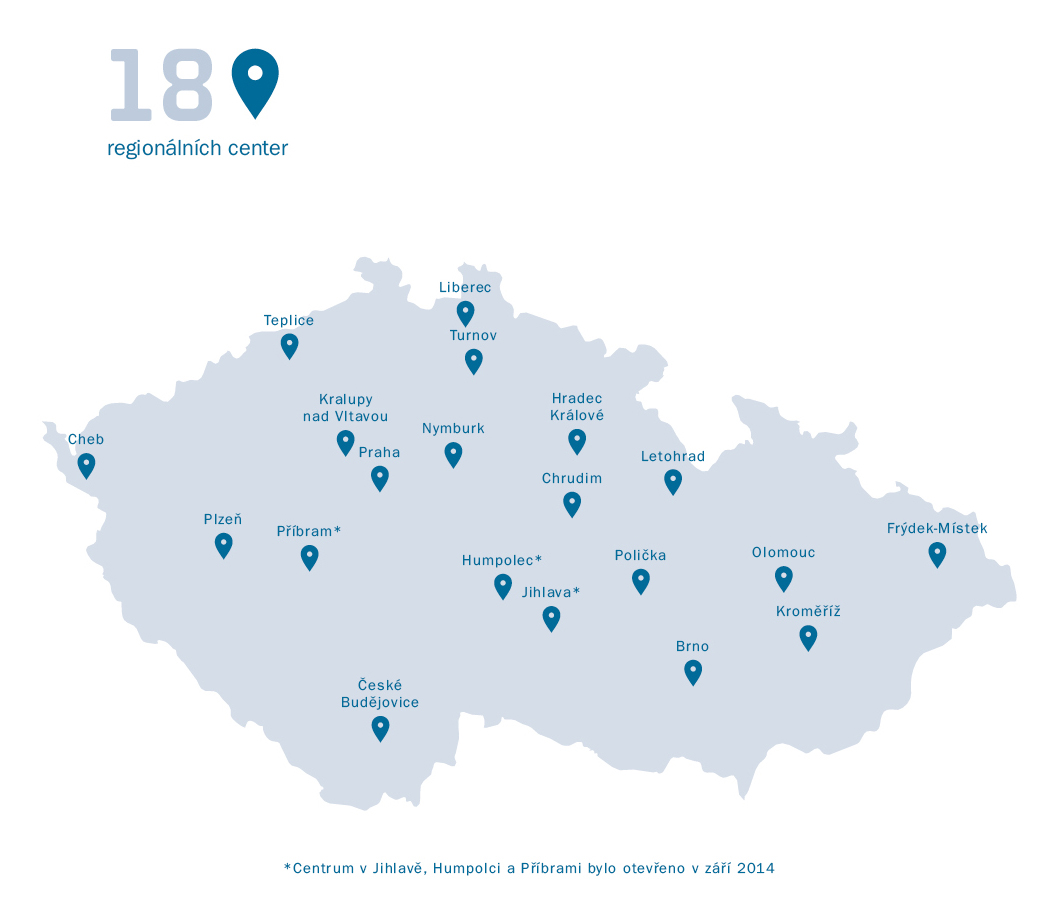 Tandemy – párová výuka
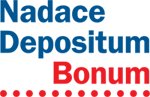 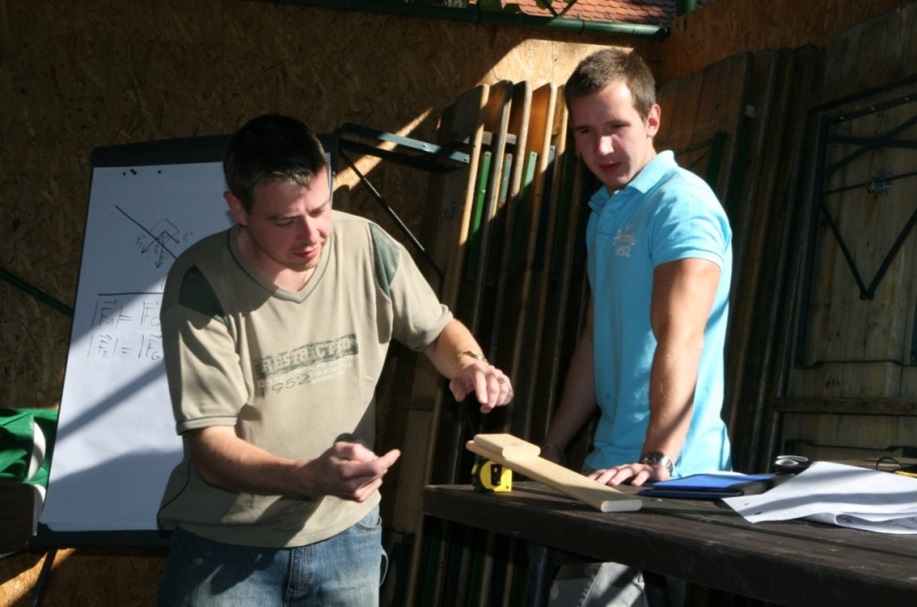 H-mat
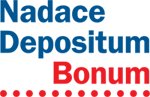 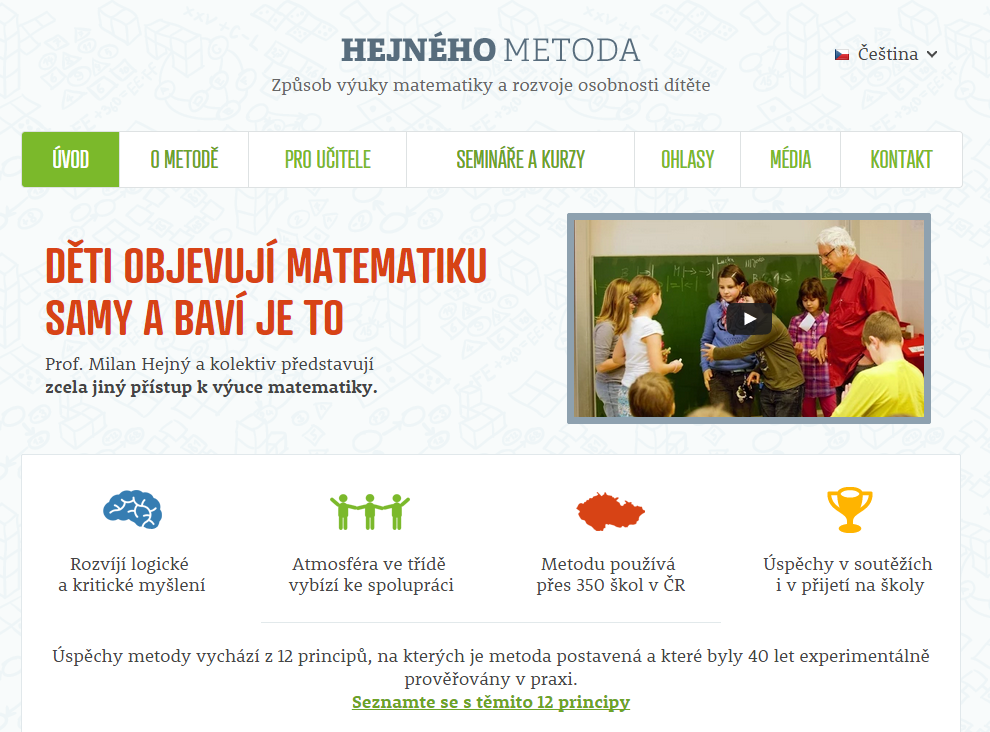 Trénink lektorů 
Vývoj a pilotování učebnic na 2. stupni
Semináře pro učitele 
Letní školy (400 učitelů)
Zahraniční expanze (Polsko, Slovensko)
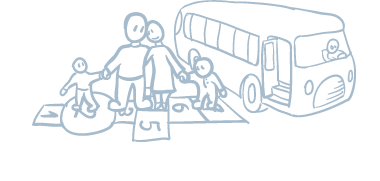 Eurorébus – Geografická soutěž
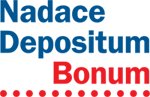 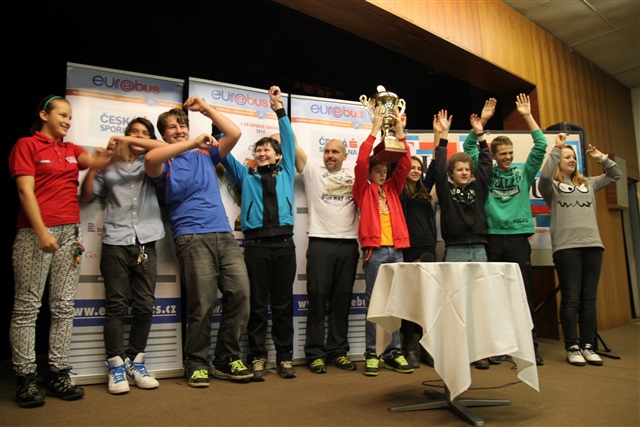 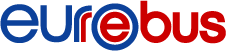 Myšlenkyza projekty
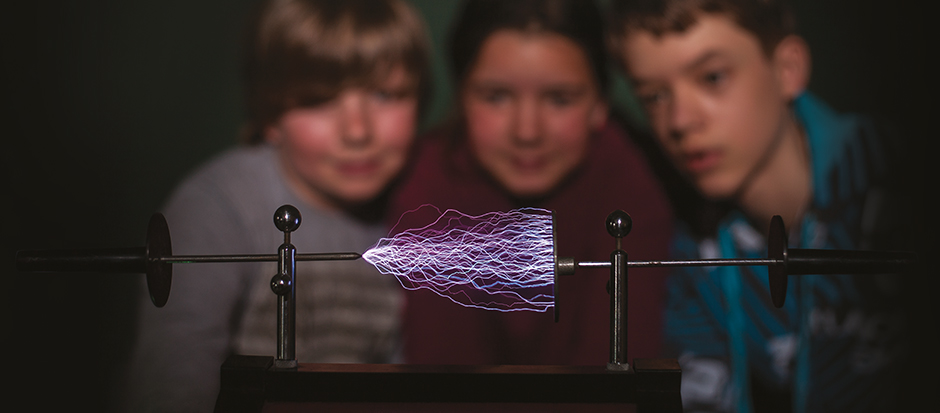 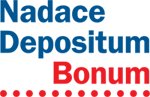 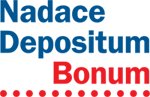 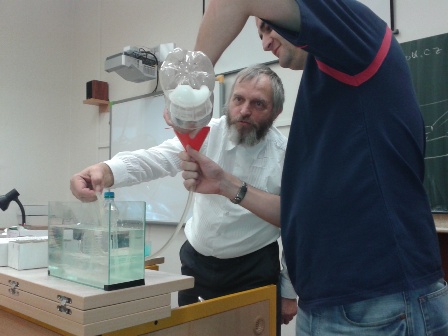 Heuréka


Osv


konstruktivismus
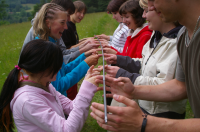 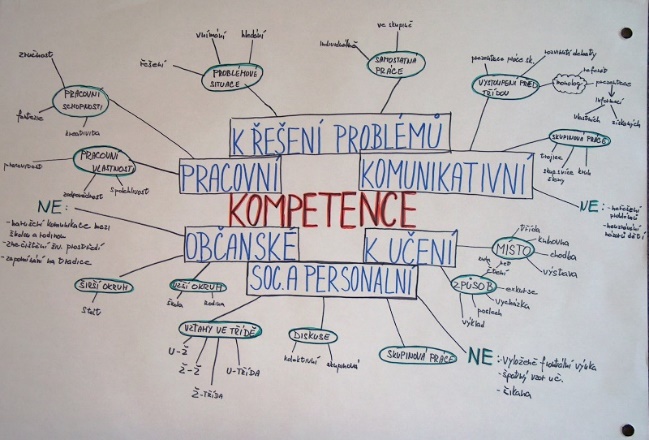 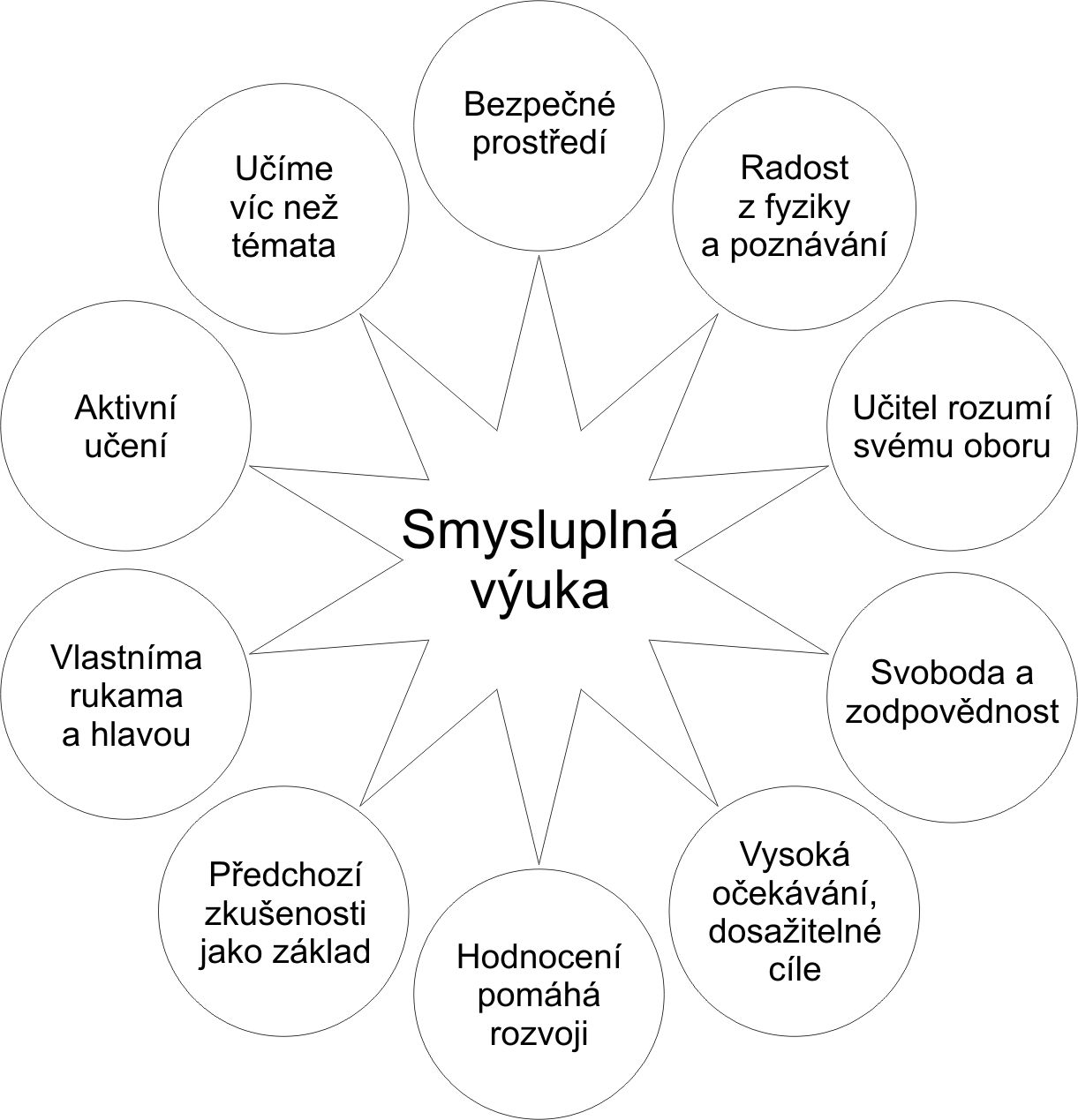 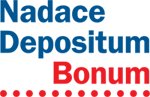 Principy 
smysluplné 
výuky
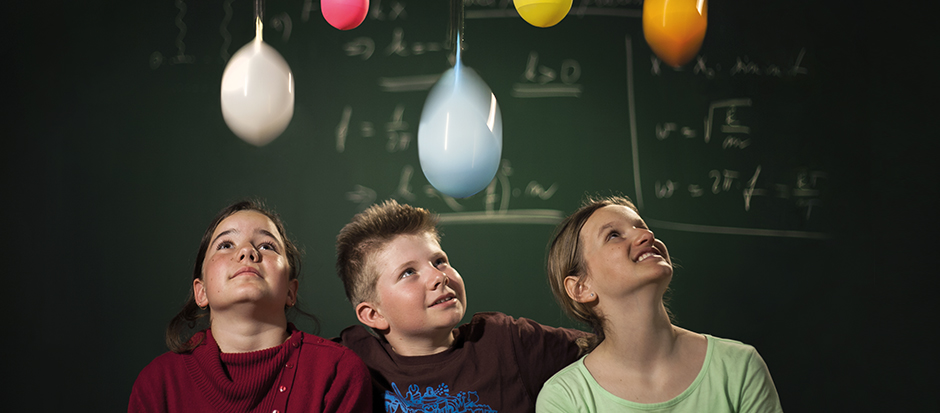 evaluace
Dnes – zítra – pozítří?
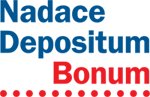 Postoje a Subjektivní hodnocení žáky
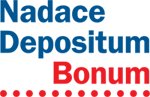 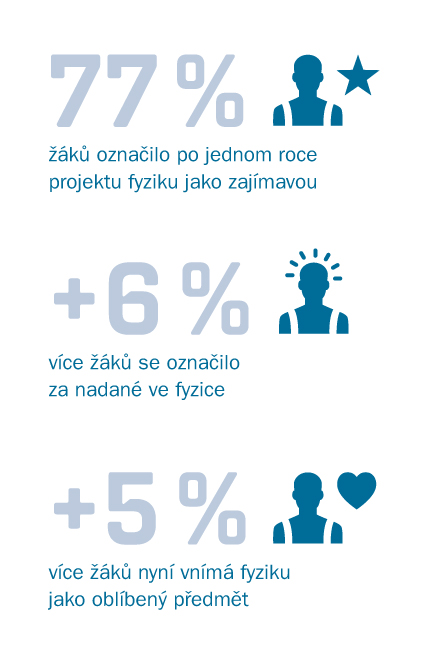 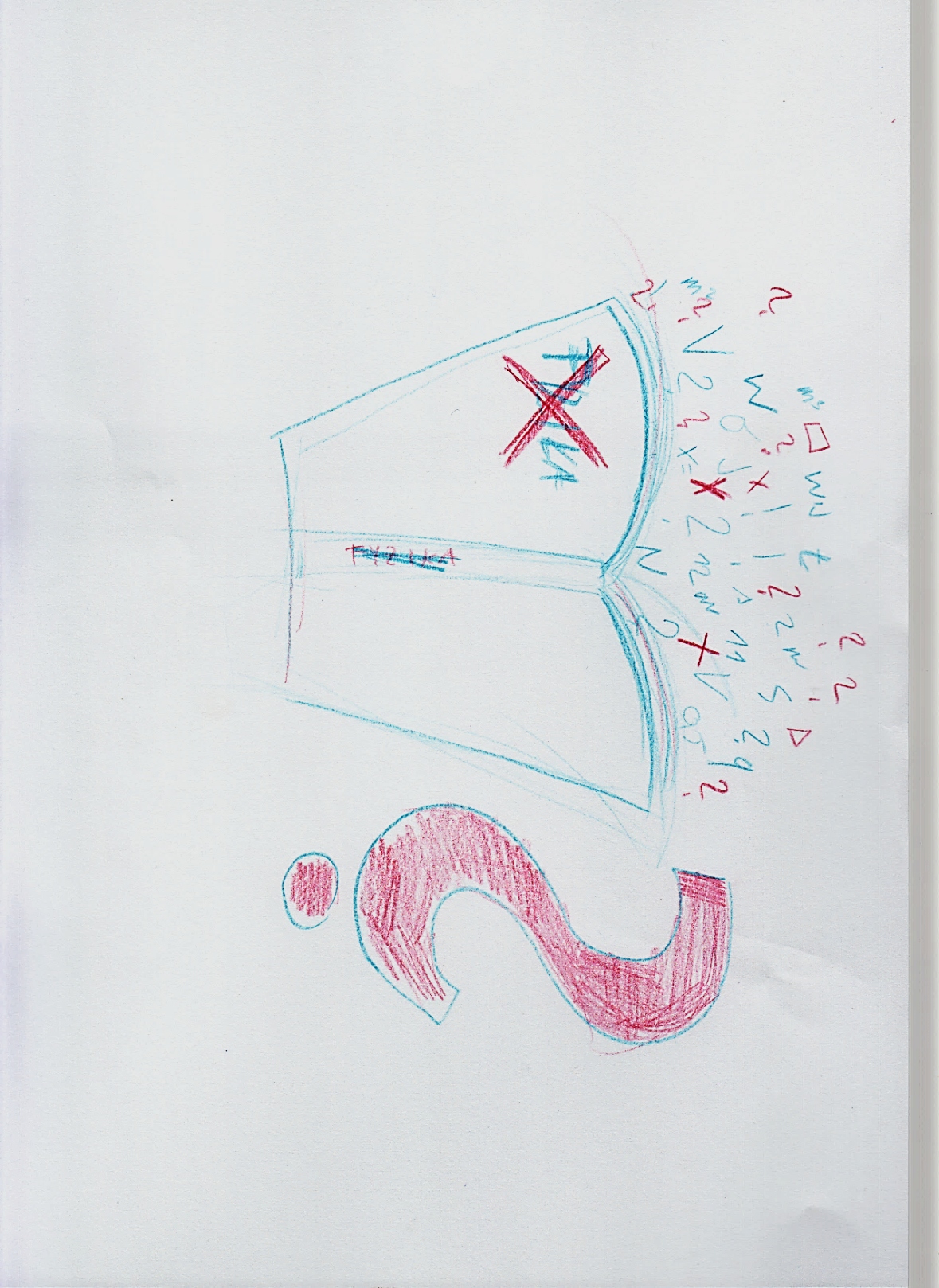 Svět fyziky 
očima dětí
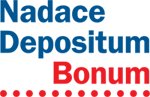 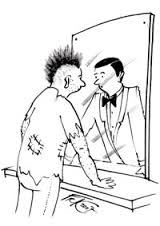 Realizuji principy smysluplné výuky?
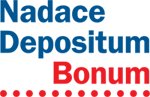 A co děti?
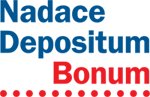 Pro radost z poznávání
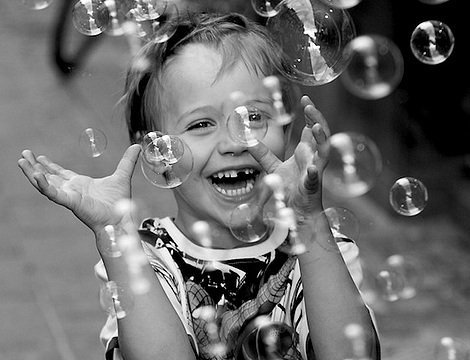